Звуковая  культура  речи
Распоряжение Минпросвещения России от  06.08.2020 N Р-75  "Об утверждении примерного Положения об оказании логопедической помощи в организациях, осуществляющих образовательную деятельность"
Количество штатных единиц учителей-логопедов определяется  исходя из:
1) количества обучающихся, имеющих заключение психолого-медико-педагогической комиссии (ПМПК) с рекомендациями об обучении по адаптированной основной образовательной программе (АООП) для обучающихся с ограниченными возможностями здоровья ( ОВЗ) из рекомендуемого расчета 1 штатная единица учителя-логопеда на 6 - 12  указанных обучающихся;
2) количества обучающихся, имеющих заключение психолого-педагогического консилиума ( ППк) и (или) ПМПК с рекомендациями об оказании психолого-педагогической помощи обучающимся, испытывающим трудности в освоении основных общеобразовательных программ, развитии и социальной адаптации, (проведении коррекционных занятий с учителем-логопедом) из рекомендуемого расчета 1 штатная единица учителя-логопеда на 25 таких обучающихся;
3) количества обучающихся, имеющих высокий риск возникновения нарушений речи, выявленный по итогам логопедической диагностики, проведенной учителем-логопедом Организации, из рекомендуемого расчета 1 штатная единица учителя-логопеда на 25 таких обучающихся.
ВОСПИТАТЕЛЬ –ЛОГОПЕД
Воспитатель работает с детьми , которые имеют возрастные особенности звукопроизношения, характерные для  определенных этапов речевого развития. При правильном воспитании они ликвидируются и не задерживают развития речи ребенка. Формирование звукопроизношения — это систематическая работа со всеми детьми группы, способствующая своевременному усвоению произношения всех звуков родного языка и воспитанию фонематического слуха.
Логопед работает с теми детьми, у которых на занятиях с воспитателем недостатки звукопроизношения не устраняются и мешают дальнейшему развитию речи. 
       Исправление звукопроизношения — это работа с детьми, имеющими стойкие затруднения при овладении звукопроизношением, нацеленная на преодоление этих недостатков.
.
Уточнение движений органов артикуляционного аппарата. В  игровой форме уточняет с детьми определенные движения и положения органов артикуляционного аппарата, необходимые для правильного произношения звука.Создание определенных положений и тренировка движений органов артикуляционного аппарата.В зависимости от характера нарушения звука   , вырабатывает и тренирует движения органов артикуляционного аппарата, которые были неправильными или совсем отсутствовали.Отработанные на предыдущем этапе отдельные движения органов артикуляционного аппарата теперь вводятся в комплекс движений, и таким образом вырабатывается артикуляция нужного звука. Путем повторений перед зеркалом, применяя специальные приемы, получает правильное произнесение изолированного звука.Использует способность ребенка к подражанию.Подбирая звуковые образы (звукоподражания), соответствующие данному звуку,  закрепляет произнесение звука с теми детьми, у которых он есть, и вызывает по подражанию у тех детей, которые его еще не произносят, фиксируя внимание ребенка на звучании и артикуляции звука.Звук уточняется в словах, фразах, потешках, стихотворениях, рассказах. Материал дается не весь последовательно, а выборочно.Последовательное введение звука в речь: слог, слово, предложение, потешки, стихотворения, рассказы.
Нормы ! появления звуков в речи у детей
До двух лет у ребенка должны быть сформированы гласные [а], [о], [э] и самые ранние по времени появления согласные [м], [м’], [п], [п’], [б], [б’]
К трем годам появляются гласные [ы], [у], [и], и согласные [й], [к], [к’], [г], [г’], [т], [т’], [д], [д’], [н], [н’], [в], [в’], [ф], [ф’], [ы], [э], [х], [х’], [с’], [з’], [л’].
К четырем годам должны появиться свистящие согласные [с], [с’], [з], [з’] .
К пяти годам «встают» шипящие [ш], [ж], [щ], [ч].
После пяти лет формируются соноры [л], [р] и [р’].
Первая младшая группа(2-3 года)
Развивать речедвигательный и речеслуховой анализаторы ребенка для своевременного развития произносительной стороны речи.
Воспитывать слуховое внимание, речевое дыхание, основные качества голоса.
Вызывать правильное произношение звуков. Упражнять детей  в отчетливом  произнесении изолированных  гласных и согласных звуков (кроме свистящих, шипящих и сонорных), в правильном воспроизведении звукоподражаний , слов и несложных фраз ( из 2-4 слов).
Формировать умение пользоваться (по  подражанию) высотой, силой голоса.
Вторая младшая группа.
Готовить артикуляционный аппарат для правильного произношения всех звуков родного языка, тренируя его основные движения во время артикуляционной гимнастики и в процессе работы над простыми по произношению звуками: а, у, о, и, э, п, б, м, ф, в.
Развивать слуховое внимание, речевой слух, речевое дыхание, силу и высоту голоса.
Вырабатывать четкое произношение слов, предложений, спокойный темп и размеренный ритм речи.
Средняя группа.
Готовить артикуляционный аппарат для правильного произношения всех звуков родного языка, тренируя его основные движения во время артикуляционной гимнастики и в работе над звуками: г, д, н, к, г, х, ы.
Вызывать и закреплять или уточнять произношение  звуков: с, с', з, з', ц, ш,ж,щ,ч,р,л. 
Развивать фонематический слух: учить различать на слух  и называть слова, начинающиеся на определенный звук, речевое дыхание, силу и высоту голоса.
Вырабатывать четкое произношение слов, предложений, спокойный темп и размеренный ритм речи.
Старшая группа.
Формировать четкость движений органов артикуляционного аппарата в процессе артикуляционной гимнастики и в работе над звуками j, ш, ж, ч, щ, л, л’, р, р’
Вызывать и закреплять, а у некоторых детей только уточнять произношение йотированных гласных я, е, ё, ю, шипящих звуков ш, ж, ч, щ и сонорных л, л', р, р’.
Учить различать на слух и отчетливо произносить сходные по звучанию и артикуляции согласные звуки  : с—з, ш—ж, с—ц, ч—ц, с—ш, л—р. 
Продолжать работу, направленную на развитие фонематического слуха: учить определять место звука в слове (начало, середину, конец), речевого дыхания, силы и высоты голоса.
Продолжать работу над четким произношением слов с выделением голосом отдельных звуков, над спокойным темпом и размеренным ритмом речи.
Подготовительная к школе группа.
Продолжать работу над четким, ясным произношением всех звуков в различных сочетаниях.
 Развивать навыки звукового анализа слов. Развивать умение дифференцировать сходные по звучанию или артикуляции звуки.
Совершенствовать фонематический слух:учить называть слова с определенным звуком, находить слова с этим звуком в предложении, определять место звука в слове
Пример: возрастная  группа с 4 до 5 лет , когда формируются свистящие звуки.
Ежедневно проводит артикуляционную гимнастику, знакомит с артикуляционным укладом :на звук [с].
Пальчиковая гимнастика может быть такой:
«Стол стоит на толстой ножке,
Рядом стульчик у окошка.
Два бочонка под столом
Вот такой я видел дом»
Тут же уместна работа над словообразованием: «Большой стол, а маленький столик. У нас стул, а у куклы… стульчик».
 Во время гигиенических процедур педагог может приговаривать такое стихотворение:
Есть у дождика сестричка: «С – с – с».
Это быстрая водичка: «С – с – с».
«С – с – с», — она свистит.
«С – с – с», — она поёт
И струёй из крана льёт: «С – с – с».
Эту песенку послушай: «С – с – с».
Мойте чисто с мылом уши: «С – с – с».
Перед обедом в беседу о пользе овощей вполне допустимо вставить, а потом и выучить такое стихотворение, насыщенное звуком с:
«Слава съел салат капустный.
Был салат капустный вкусный»
Перед дневным сном воспитатель может использовать такое стихотворение:
«Тихо-тихо сон идёт.
Сказки новые несёт.
Сказки обо всём на свете…
Так бегом в постели, дети!»
Такая стихотворная форма настроит детей на отдых и ненавязчиво будет формировать фонетико-фонематический слух, громкость голоса, ритмическую сторону речи.
Во время изучения темы домашних животных пригодится такое стихотворение, которое можно быстро выучить с детьми:
«Сам сказать сумей-ка:
В саду стоит скамейка,
На скамейке сидит кот,
Он нам песенки поёт»
	На музыкальном занятии и в течение дня дети могут слушать, а в идеале, включать в музыкальном уголке самостоятельно, логопедические распевки, например, Екатерины Железновой.
«Са-са-са. Это хитрая лиса. Су-су-су. И живёт она в лесу. Сы-сы-сы. Много дела у лисы. Со-со-со. Она крутит колесо».
Достоинство речи — быть ясной и не быть низкой.                                             Аристотель
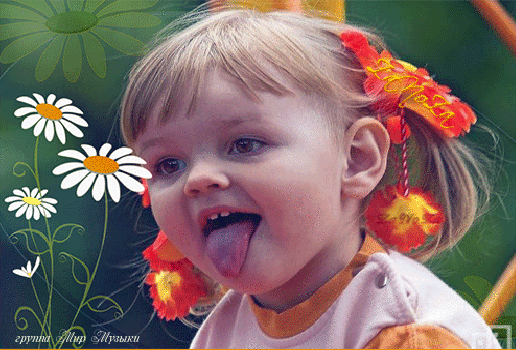